Применение интерактивных педагогических технологий           при обучении физике
План действий
Рыжова Альбина Леонидовна
МОУ СОШ №24
Физика 
7 класс
Дальние цели
Создание условий для  развития творческих способностей учащихся через применение интерактивных педагогических технологий
Ближние цели
Создание условий для формирования и развития у обучающихся интеллектуальных и практических умений в области физического эксперимента, позволяющих самостоятельно приобретать умения и навыки
Тренировка мыслительных операций, необходимых на этапе открытия нового знания: анализ, синтез, сравнение
Освоение универсальных способов деятельности (формирование надпредметных технологий)
Педагогические                                    методы и задачи
Развитие познавательного интереса                к предмету
Появление новых форм предъявления содержания учебного материала
Организация различных форм познавательной деятельности учащихся
Повышение качества учебной деятельности
Развитие творческих способностей
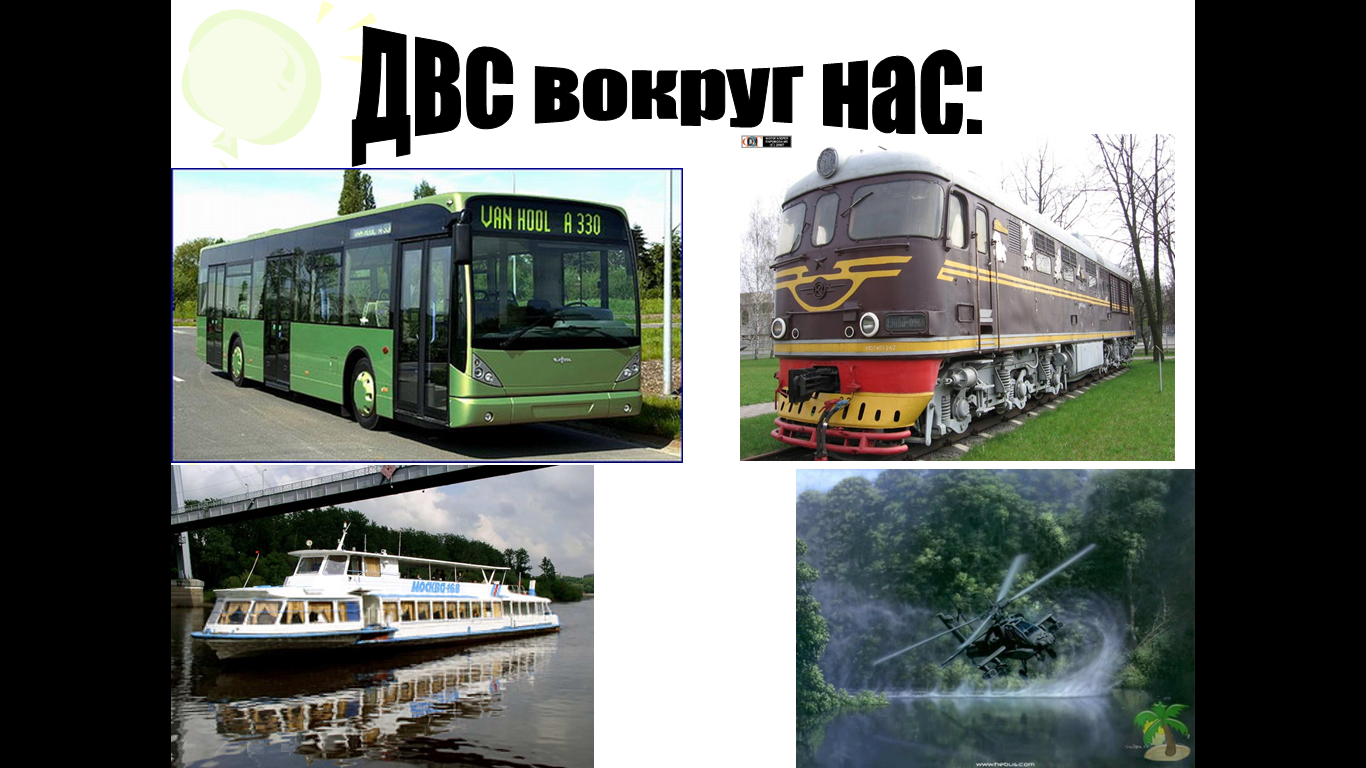 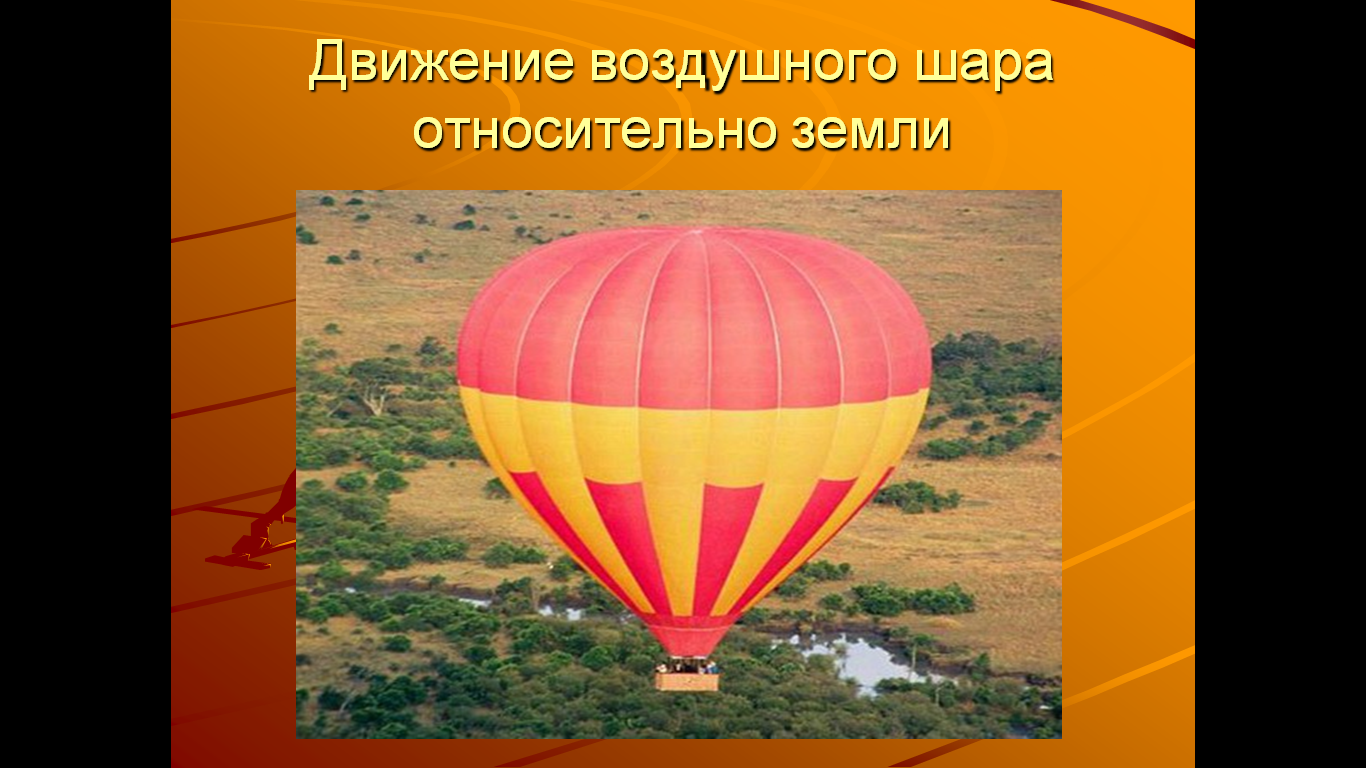 Примеры использования презентации                                        при объяснении и закреплении  нового            
материала  по физике
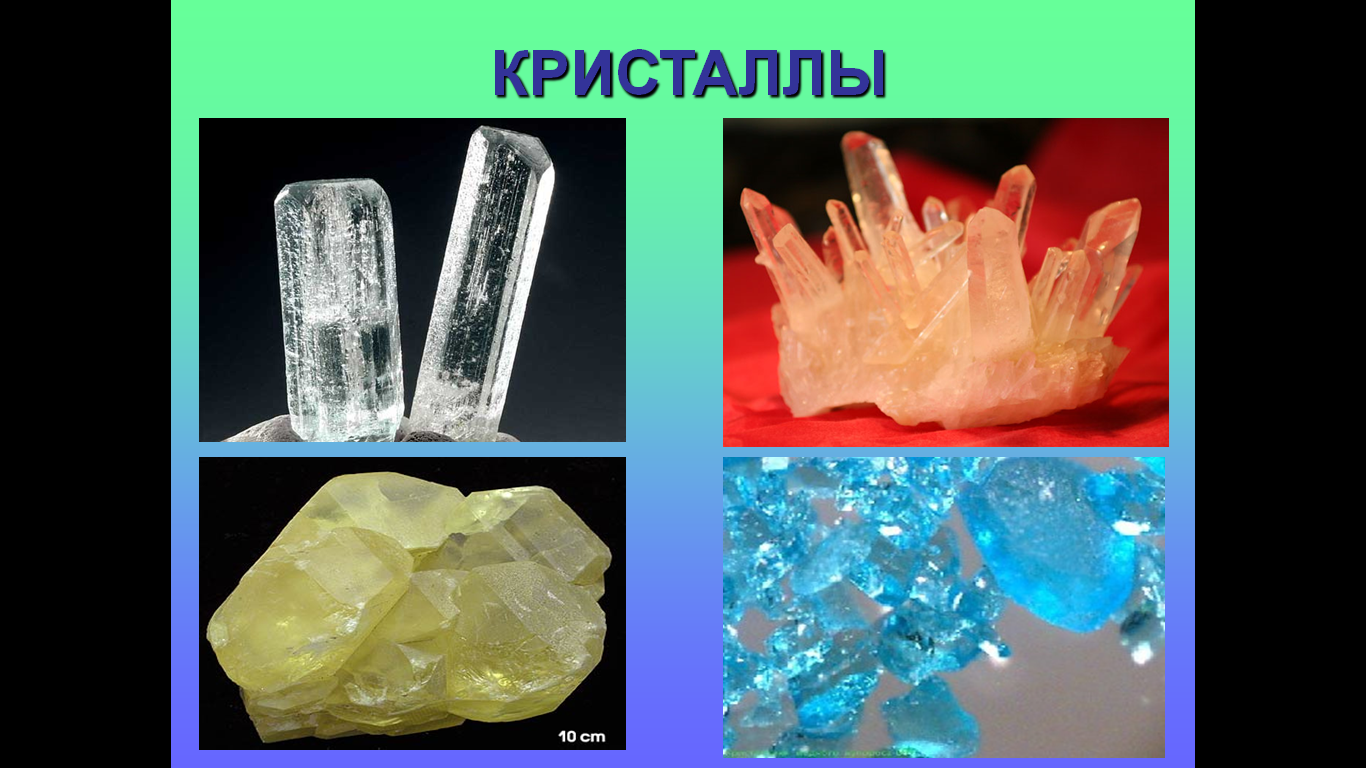 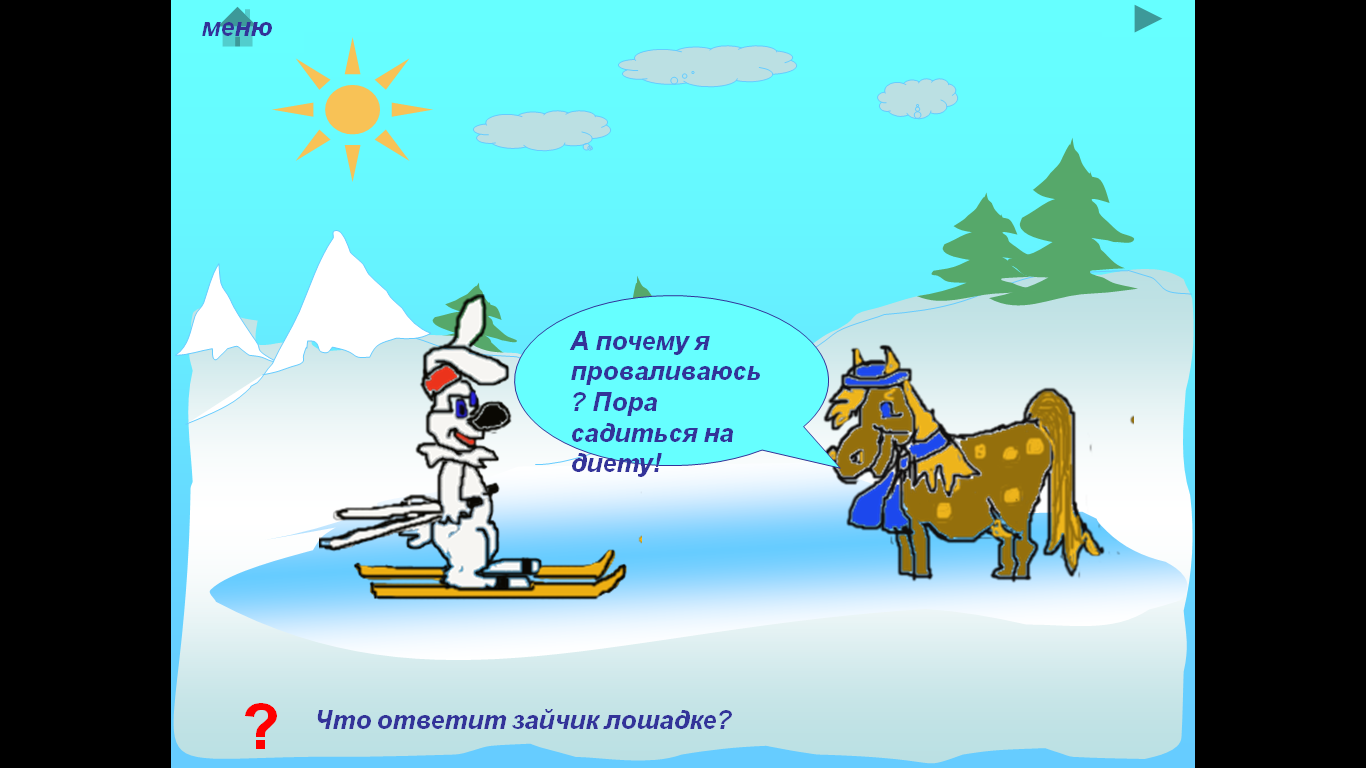 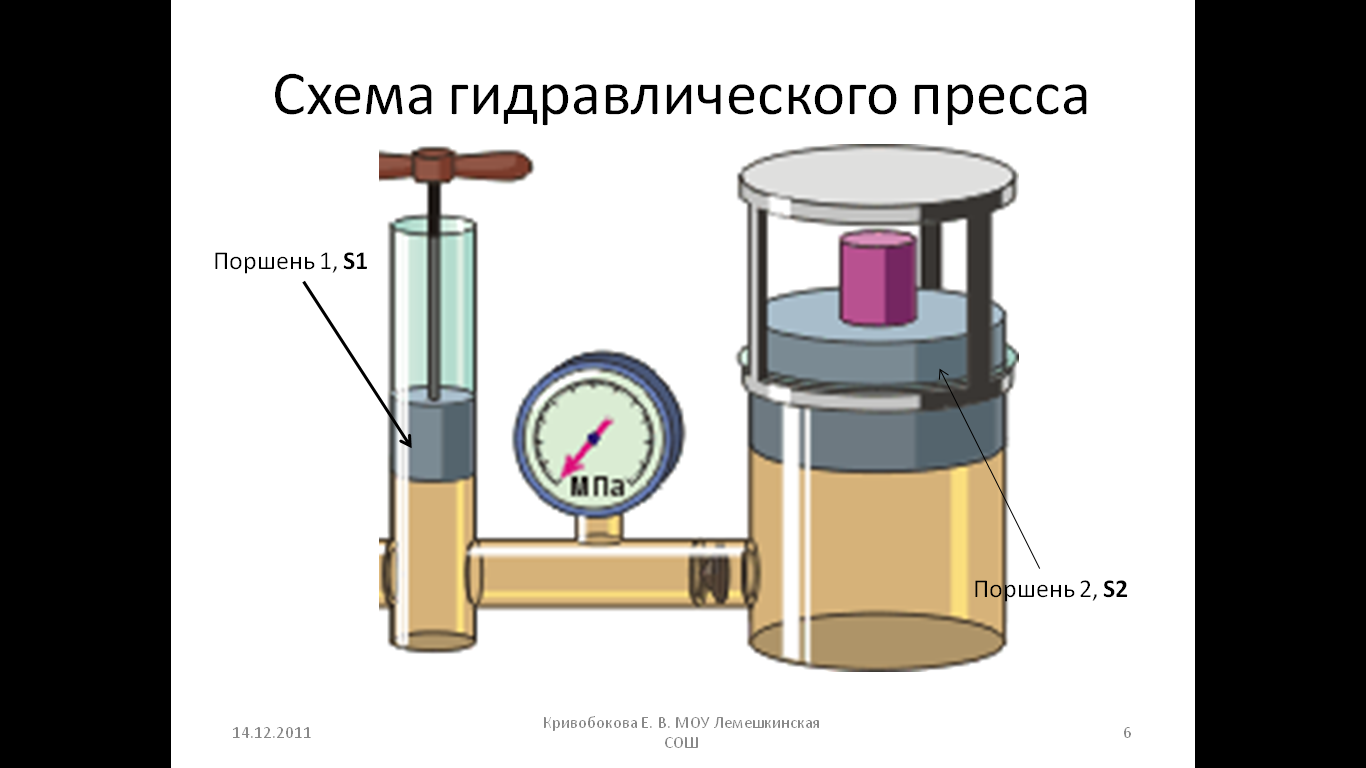 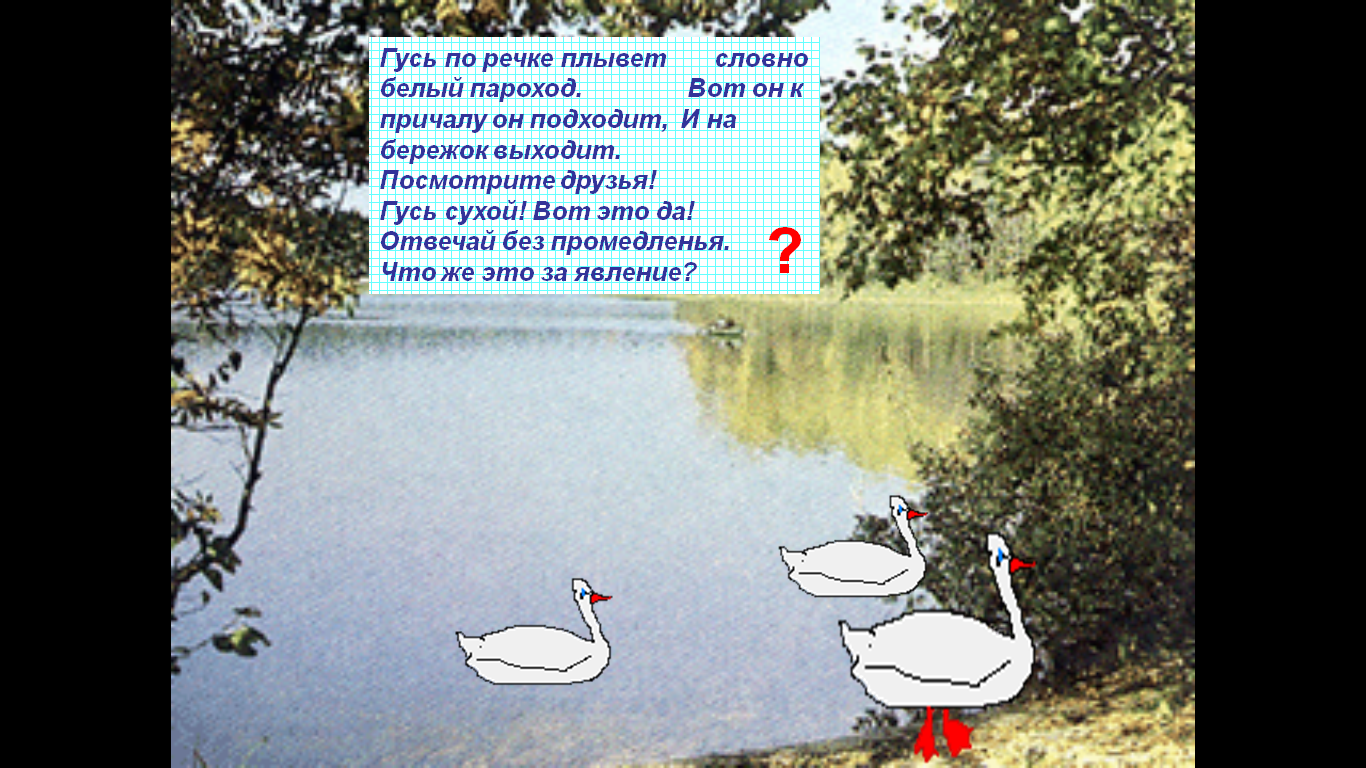 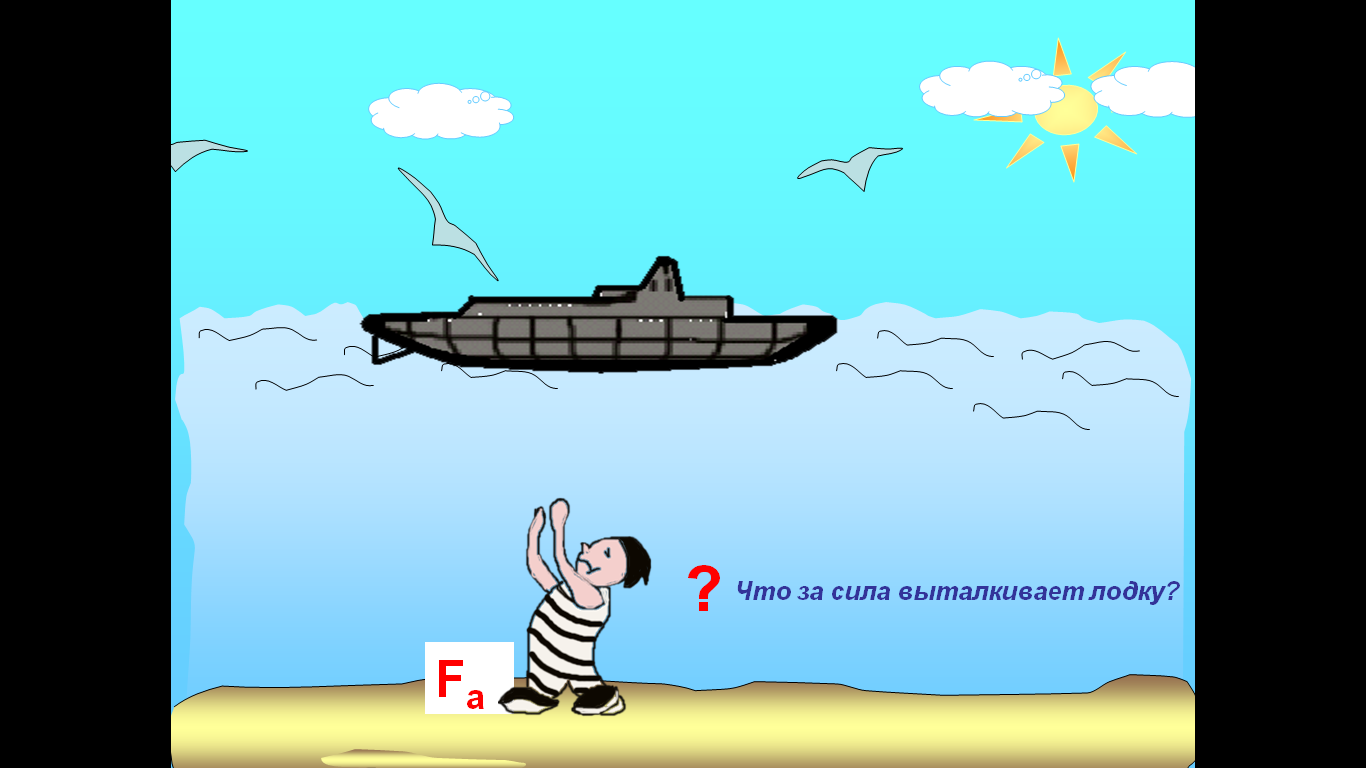 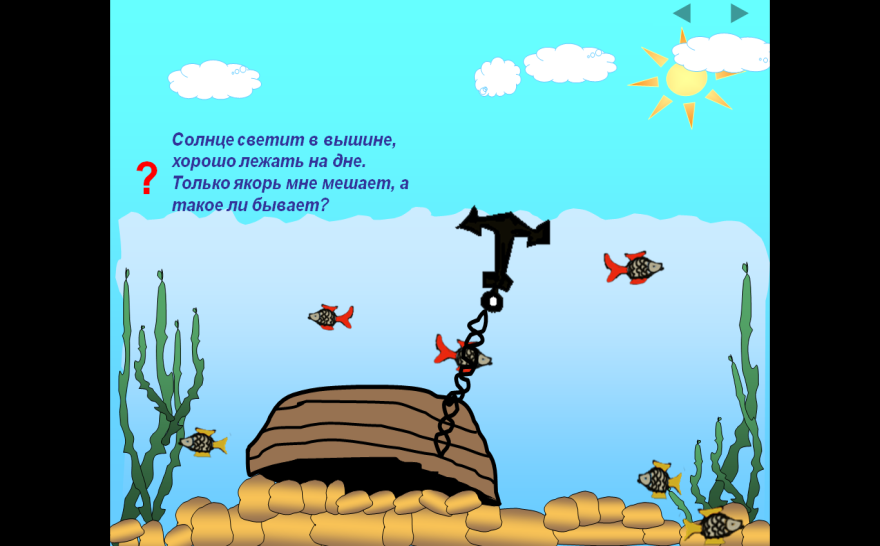 Что произойдет, если в сообщающиеся 
сосуды налить две несмешивающиеся 
жидкости разной плотности?
При равенстве давлений высота
столба жидкости с большей 
плотностью будет меньше 
высоты столба жидкости с
меньшей плотностью.
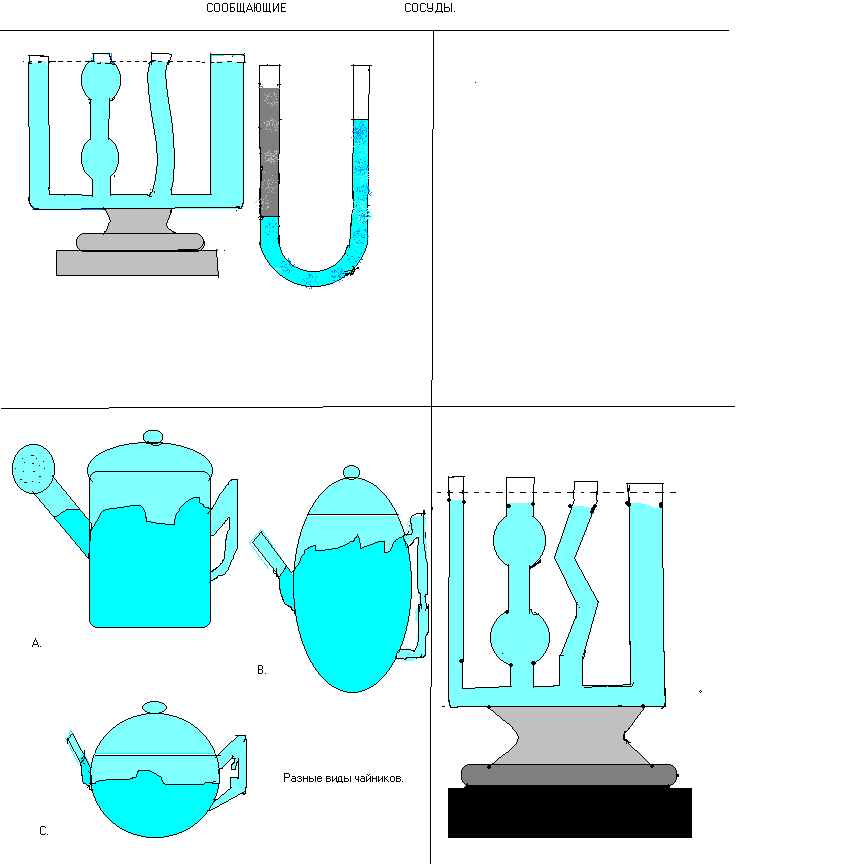 Докажите это, используя закон Паскаля и определение
 гидростатического давления.
Проверьте ваш результат
Трудности и решения
Трудности

Недостаточно оборудования для проведения лабораторных работ и фронтального эксперимента
Отсутствие компьютера в кабинете физики
Отсутствие у учащихся опыта работы в группе
Решения

Обращение за необходимым оборудованием в близлежащие школы
Проведение уроков в компьютерном классе
Подготовка материала к урокам в виде презентаций дома
Смена состава групп с целью формирования умений строить инициативное сотрудничество в совместной работе
Ресурсы
Использование виртуальных лабораторных работ
Изготовление простейшего самодельного оборудования
Таблицы, презентации, интернет
Обсуждение проблемы с коллегами на школьном методическом объединении учителей естественно-математического цикла
Использование интересных находок коллег- учителей физики (Микуцкене Н.С., Струговой Е.В.)     в своей работе
План-график